Machine LearningMath Essentials
Areas of math essential to machine learning
Machine learning is part of both statistics and computer science
Probability
Statistical inference
Validation
Estimates of error, confidence intervals
Linear algebra
Hugely useful for compact representation of linear transformations on data
Dimensionality reduction techniques
Optimization theory
Why worry about the math?
There are lots of easy-to-use machine learning packages out there.
After this course, you will know how to apply several of the most general-purpose algorithms.

HOWEVER
To get really useful results, you need good mathematical intuitions about certain general machine learning principles, as well as the inner workings of the individual algorithms.
[Speaker Notes: Put another way, it’s easy to generate garbage, harder to generate results you can have some confidence in.]
Why worry about the math?
These intuitions will allow you to:
Choose the right algorithm(s) for the problem
Make good choices on parameter settings, validation strategies
Recognize over- or underfitting
Troubleshoot poor / ambiguous results
Put appropriate bounds of confidence / uncertainty on results
Do a better job of coding algorithms or incorporating them into more complex analysis pipelines
[Speaker Notes: Understanding uncertainty of (trained) model is critical, as it is with any statistical estimation procedure.]
Notation
a  A	set membership: a is member of set A
| B |		cardinality: number of items in set B
|| v ||	norm: length of vector v
		summation
		integral
		the set of real numbers
n		real number space of dimension n
			n = 2 : plane or 2-space		n = 3 : 3- (dimensional) space		n > 3 : n-space or hyperspace
Notation
x, y, z,	vector (bold, lower case)
	u, v
A, B, X	matrix (bold, upper case)
y = f( x )	function (map): assigns unique value in		range of y to each value in domain of x
dy / dx	derivative of y with respect to single		variable x
y = f( x )	function on multiple variables, i.e. a		vector of variables; function in n-space
y / xi	partial derivative of y with respect to		element i of vector x
The concept of probability
Intuition:
In some process, several outcomes are possible.  When the process is repeated a large number of times, each outcome occurs with a characteristic relative frequency, or probability.  If a particular outcome happens more often than another outcome, we say it is more probable.
The concept of probability
Arises in two contexts:
In actual repeated experiments.
Example: You record the color of 1000 cars driving by.  57 of them are green.  You estimate the probability of a car being green as 57 / 1000 = 0.0057.
In idealized conceptions of a repeated process.
Example: You consider the behavior of an unbiased six-sided die.  The expected probability of rolling a 5 is 1 / 6 = 0.1667.
Example: You need a model for how people’s heights are distributed.  You choose a normal distribution (bell-shaped curve) to represent the expected relative probabilities.
Probability spaces
A probability space is a random process or experiment with three components:
Ω, the set of possible outcomes O
 number of possible outcomes = | Ω | = N
F, the set of possible events E
 an event comprises 0 to N outcomes
 number of possible events = | F | = 2N 
P, the probability distribution
 function mapping each outcome and event to real number between 0 and 1 (the probability of O or E)
 probability of an event is sum of probabilities of possible outcomes in event
Axioms of probability
Non-negativity:
	for any event E  F, p( E )  0

All possible outcomes:
	p( Ω ) = 1

Additivity of disjoint events:
	for all events E, E’  F where E ∩ E’ = ,	p( E U E’ ) = p( E ) + p( E’ )
Types of probability spaces
Define | Ω | = number of possible outcomes

Discrete space		| Ω | is finite
Analysis involves summations (  )

Continuous space	| Ω | is infinite
Analysis involves integrals (  )
Example of discrete probability space
Single roll of a six-sided die
6 possible outcomes: O = 1, 2, 3, 4, 5, or 6
26 = 64 possible events
 example: E = ( O  { 1, 3, 5 } ), i.e. outcome is odd
If die is fair, then probabilities of outcomes are equal		p( 1 ) = p( 2 ) = p( 3 ) = 		p( 4 ) = p( 5 ) = p( 6 ) = 1 / 6
 example: probability of event E = ( outcome is odd ) is	p( 1 ) + p( 3 ) + p( 5 ) = 1 / 2
[Speaker Notes: Point out how the axioms of probability are obeyed.]
Example of discrete probability space
Three consecutive flips of a coin
8 possible outcomes: O = HHH, HHT, HTH, HTT, THH, THT, TTH, TTT
28 = 256 possible events
 example: E = ( O  { HHT, HTH, THH } ), i.e. exactly two flips are heads
 example: E = ( O  { THT, TTT } ), i.e. the first and third flips are tails
If coin is fair, then probabilities of outcomes are equal	p( HHH ) = p( HHT ) = p( HTH ) = p( HTT ) =	p( THH ) = p( THT ) = p( TTH ) = p( TTT ) = 1 / 8
 example: probability of event E = ( exactly two heads ) is	p( HHT ) + p( HTH ) + p( THH ) = 3 / 8
Example of continuous probability space
Height of a randomly chosen American male
Infinite number of possible outcomes: O has some single value in range 2 feet to 8 feet
Infinite number of possible events
 example: E = ( O | O < 5.5 feet ), i.e. individual chosen is less than 5.5 feet tall
Probabilities of outcomes are not equal, and are described by a continuous function, p( O )
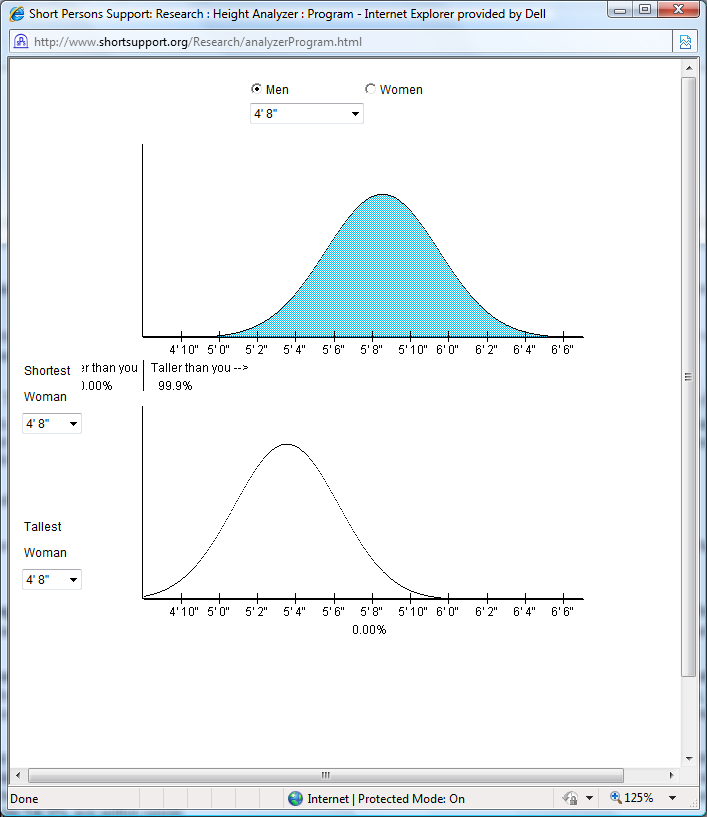 Example of continuous probability space
Height of a randomly chosen American male
Probabilities of outcomes O are not equal, and are described by a continuous function, p( O )
p( O ) is a relative, not an absolute probability
 p( O ) for any particular O is zero
 ∫ p( O ) from O = - to  (i.e. area under curve) is 1
 example: p( O = 5’8” ) > p( O = 6’2” )
 example: p( O < 5’6” ) = (  p( O ) from O = - to  5’6” )  0.25
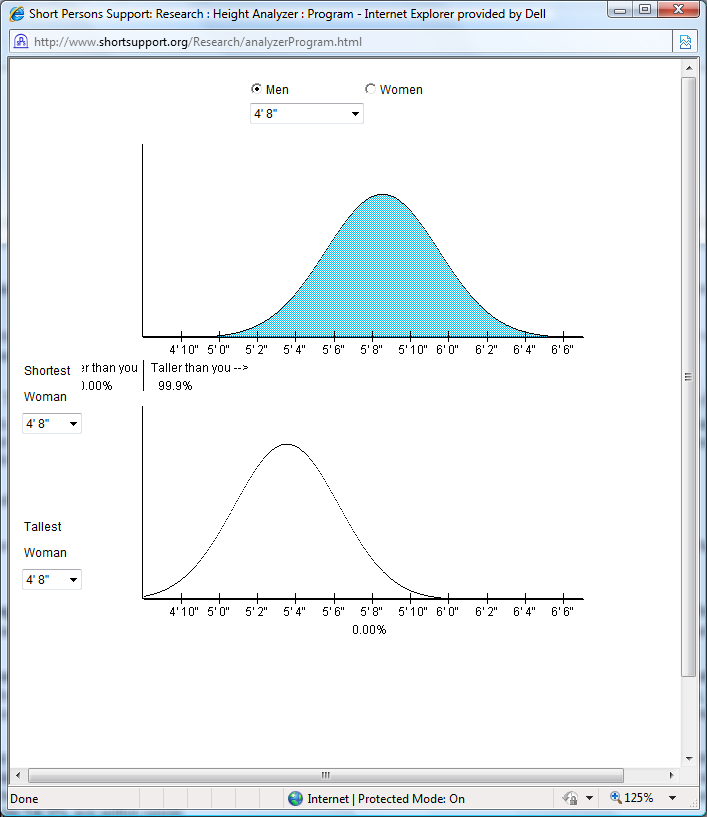 [Speaker Notes: Point out how axioms of probability are obeyed.]
Probability distributions
Discrete:		probability mass function (pmf)

example:sum of twofair dice



Continuous:	probability density function (pdf)

example:waiting time betweeneruptions of Old Faithful(minutes)
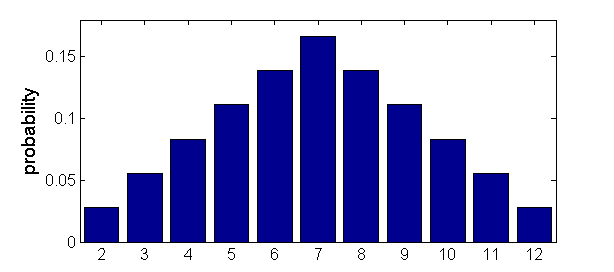 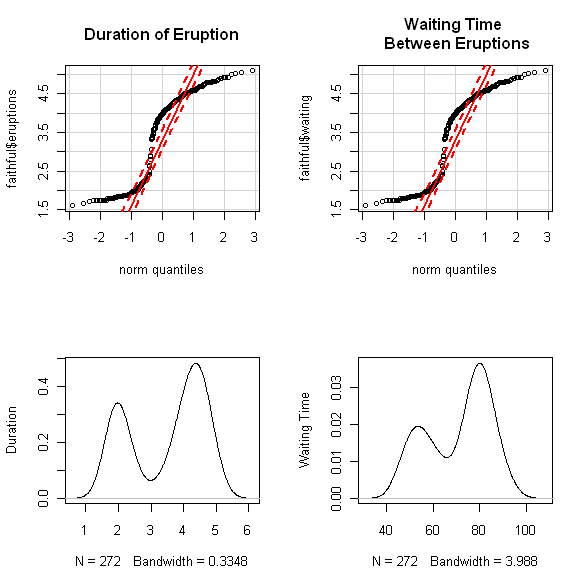 probability
Random variables
A random variable X is a function that associates a number x with each outcome O of a process
Common notation: X( O ) = x, or just X = x
Basically a way to redefine (usually simplify) a probability space to a new probability space
X must obey axioms of probability (over the possible values of x)
X can be discrete or continuous
Example: X = number of heads in three flips of a coin
Possible values of X are 0, 1, 2, 3
p( X = 0 ) = p( X = 3 ) = 1 / 8	p( X = 1 ) = p( X = 2 ) = 3 / 8
Size of space (number of “outcomes”) reduced from 8 to 4
Example: X = average height of five randomly chosen American men 
Size of space unchanged (X can range from 2 feet to 8 feet), but pdf of X different than for single man
Multivariate probability distributions
Scenario
Several random processes occur (doesn’t matter whether in parallel or in sequence)
Want to know probabilities for each possible combination of outcomes
Can describe as joint probability of several random variables
Example: two processes whose outcomes are represented by random variables X and Y. Probability that process X has outcome x and process Y has outcome y is denoted as:
		p( X = x, Y = y )
Example of multivariate distribution
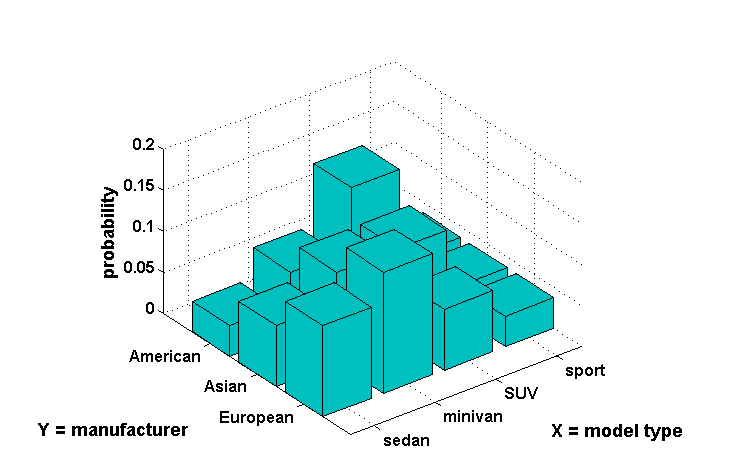 joint probability: p( X = minivan, Y = European ) = 0.1481
[Speaker Notes: Discrete example]
Multivariate probability distributions
Marginal probability
Probability distribution of a single variable in a joint distribution
Example: two random variables X and Y:
		p( X = x ) = b=all values of Y p( X = x, Y = b ) 
Conditional probability
Probability distribution of one variable given that another variable takes a certain value
Example: two random variables X and Y:
	p( X = x | Y = y ) = p( X = x, Y = y ) / p( Y = y )
Example of marginal probability
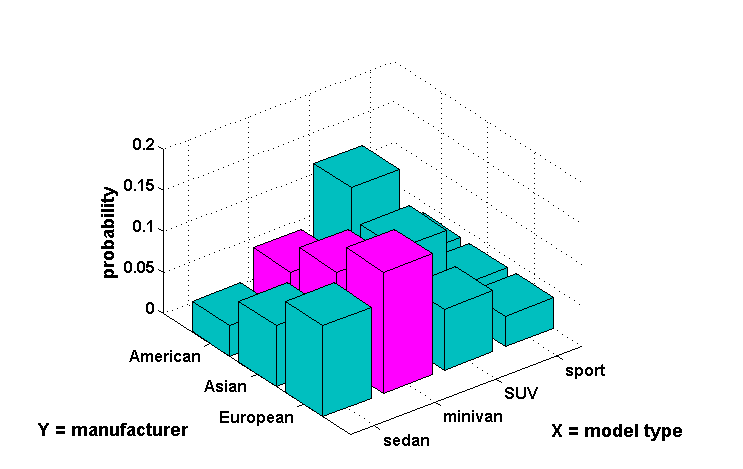 marginal probability: p( X = minivan ) = 0.0741 + 0.1111 + 0.1481 = 0.3333
0.2
0.15
probability
0.1
0.05
0
American
sport
Asian
SUV
minivan
European
Y = manufacturer
X = model type
sedan
Example of conditional probability
conditional probability: p( Y = European | X = minivan ) =
0.1481 / ( 0.0741 + 0.1111 + 0.1481 ) = 0.4433
Continuous multivariate distribution
Same concepts of joint, marginal, and conditional probabilities apply (except use integrals)
Example: three-component Gaussian mixture in two dimensions
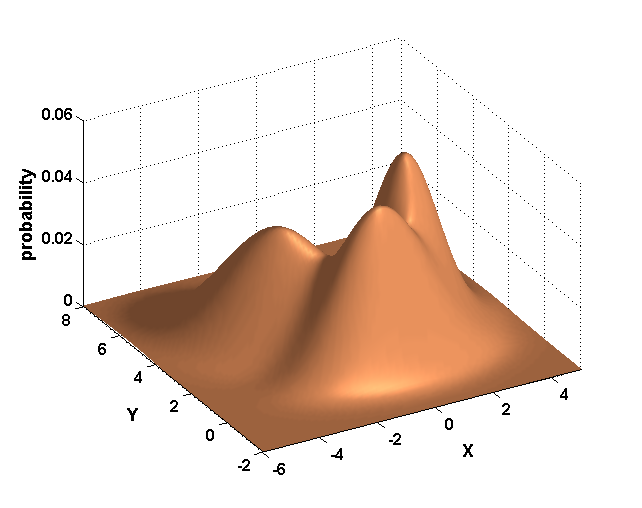 [Speaker Notes: Dimensionality in typical machine learning problems >> 2.]
Expected value
Given:
A discrete random variable X, with possible values x = x1, x2, … xn
Probabilities p( X = xi ) that X takes on the various values of xi
A function yi = f( xi ) defined on X

The expected value of f is the probability-weighted “average” value of f( xi ):
E( f ) = i p( xi )  f( xi )
Example of expected value
Process: game where one card is drawn from the deck
If face card, dealer pays you $10
If not a face card, you pay dealer $4
Random variable X = { face card, not face card }
p( face card ) = 3/13
p( not face card ) = 10/13
Function f( X ) is payout to you
f( face card ) = 10
f( not face card ) = -4
Expected value of payout is:
E( f ) = i p( xi )  f( xi ) = 3/13  10 + 10/13  -4 = -0.77
Expected value in continuous spaces
E( f ) = x = a  b p( x )  f( x )
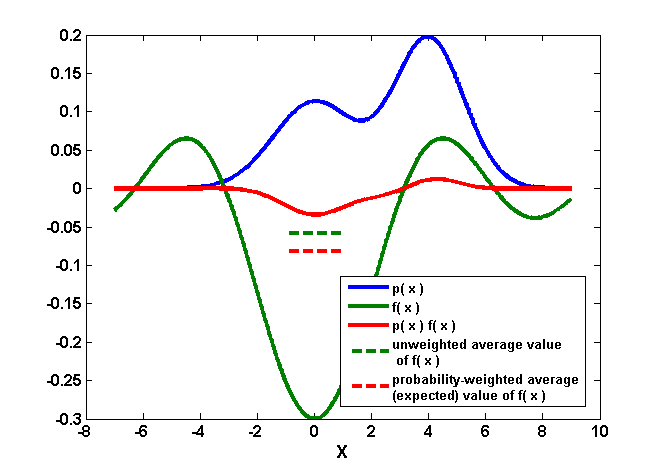 Common forms of expected value (1)
Mean ()
f( xi ) = xi		 = E( f ) = i p( xi )  xi
Average value of X = xi, taking into account probability of the various xi
Most common measure of “center” of a distribution

Compare to formula for mean of an actual sample
[Speaker Notes: Formulas on this slide use summation (for discrete distributions), but could as well be integration (for continuous distributions).]
Common forms of expected value (2)
Variance (2)
f( xi ) = ( xi -  )		2 = i p( xi )  ( xi -  )2
Average value of squared deviation of X = xi from mean , taking into account probability of the various xi
Most common measure of “spread” of a distribution
 is the standard deviation

Compare to formula for variance of an actual sample
[Speaker Notes: Formulas on this slide use summation (for discrete distributions), but could as well be integration (for continuous distributions).]
Common forms of expected value (3)
Covariance
f( xi ) = ( xi - x ),   g( yi ) = ( yi - y ) 	cov( x, y ) = i p( xi , yi )  ( xi - x )  ( yi - y )
Measures tendency for x and y to deviate from their means in same (or opposite) directions at same time






Compare to formula for covariance of actual samples
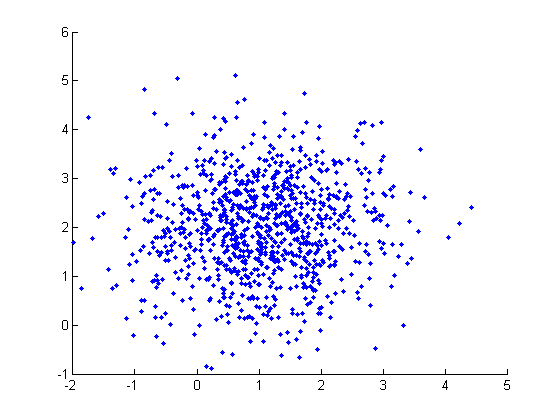 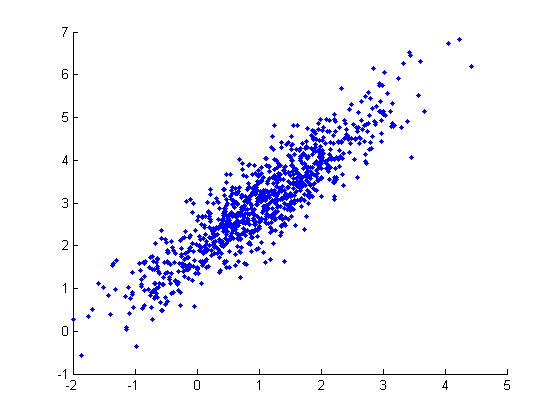 high (positive)
covariance
no covariance
[Speaker Notes: This is expected value of two random variables considered simultaneously.

When working in higher-dimensional spaces, can have a whole matrix of covariances (will look at later).

Formulas on this slide use summation (for discrete distributions), but could as well be integration (for continuous distributions).]
Correlation
Pearson’s correlation coefficient is covariance normalized by the standard deviations of the two variables


Always lies in range -1 to 1
Only reflects linear dependence between variables
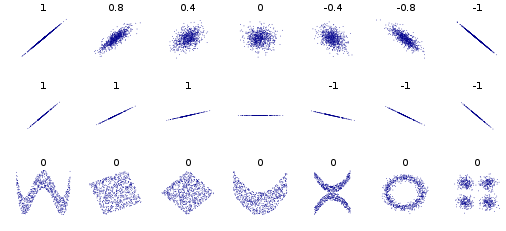 Linear dependence with noise

Linear dependence without noise

Various nonlinear dependencies
Complement rule
Given: event A, which can occur or not

p( not A ) = 1 - p( A )

not A
A
areas represent relative probabilities
[Speaker Notes: Same expression given previously to define conditional probability.
Example of two events which can co-occur (or not): flips of two coins.]
Product rule
Given: events A and B, which can co-occur (or not)

p( A, B ) = p( A | B )  p( B )
(same expression given previously to define conditional probability)
(not A, not B)
A
B
( A, B )

(A, not B)
(not A, B)
areas represent relative probabilities
[Speaker Notes: Same expression given previously to define conditional probability.
Example of two events which can co-occur (or not): flips of two coins.]
Example of product rule
Probability that a man has white hair (event A) and is over 65 (event B) 
p( B ) = 0.18
p( A | B ) = 0.78
p( A, B ) = p( A | B )  p( B ) =		0.78  0.18 =		0.14
Rule of total probability
Given: events A and B, which can co-occur (or not)

p( A ) = p( A, B ) + p( A, not B )
(same expression given previously to define marginal probability)
(not A, not B)
A
B
( A, B )

(A, not B)
(not A, B)
areas represent relative probabilities
[Speaker Notes: Same expression given previously to define marginal probability.
Also known as sum rule.]
Independence
Given: events A and B, which can co-occur (or not)

p( A | B ) = p( A )    or    p( A, B ) = p( A )  p( B )

(not A, not B)
(not A, B)
B
A
( A, B )
(A, not B)
areas represent relative probabilities
[Speaker Notes: Same expression given previously to define conditional probability.
Example of two events which can co-occur (or not): flips of two coins.]
Examples of independence / dependence
Independence:
Outcomes on multiple rolls of a die
Outcomes on multiple flips of a coin
Height of two unrelated individuals
Probability of getting a king on successive draws from a deck, if card from each draw is replaced
Dependence:
Height of two related individuals
Duration of successive eruptions of Old Faithful
Probability of getting a king on successive draws from a deck, if card from each draw is not replaced
Example of independence vs. dependence
Independence: All manufacturers have identical product mix. p( X = x | Y = y ) = p( X = x ).
Dependence: American manufacturers love SUVs, Europeans manufacturers don’t.
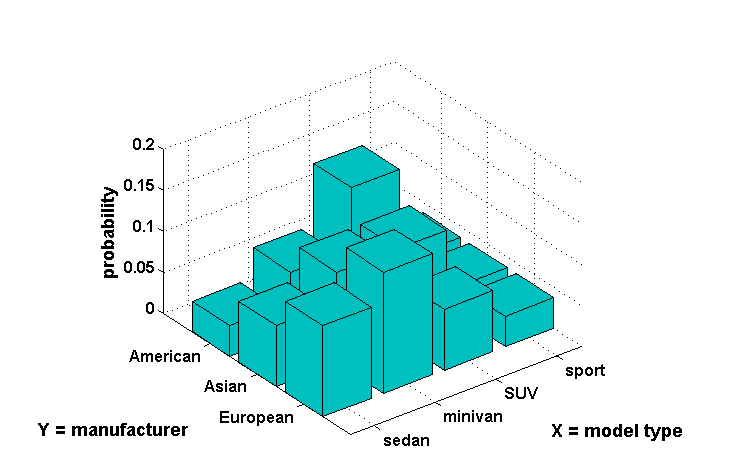 Bayes rule
A way to find conditional probabilities for one variable when conditional probabilities for another variable are known.
p( B | A ) = p( A | B )  p( B ) / p( A )
where p( A ) = p( A, B ) + p( A, not B )
(not A, not B)
A
B
( A, B )

(A, not B)
(not A, B)
[Speaker Notes: Combine product rule and rule of total probability.]
Bayes rule
posterior probability  likelihood  prior probability

p( B | A )  =  p( A | B )    p( B )  /  p( A )
(not A, not B)
A
B
( A, B )

(A, not B)
(not A, B)
[Speaker Notes: Combine product and sum rules.]
Example of Bayes rule
Marie is getting married tomorrow at an outdoor ceremony in the desert.  In recent years, it has rained only 5 days each year. Unfortunately, the weatherman is forecasting rain for tomorrow. When it actually rains, the weatherman has forecast rain 90% of the time. When it doesn't rain, he has forecast rain 10% of the time. What is the probability it will rain on the day of Marie's wedding? 
Event A: The weatherman has forecast rain. 
Event B: It rains. 
We know:
p( B ) = 5 / 365 = 0.0137   [ It rains 5 days out of the year. ]
p( not B ) = 360 / 365 = 0.9863
p( A | B ) = 0.9   [ When it rains, the weatherman has forecast rain 90% of the time. ]
p( A | not B ) = 0.1   [When it does not rain, the weatherman has forecast rain 10% of the time.]
Example of Bayes rule, cont’d.
We want to know p( B | A ), the probability it will rain on the day of Marie's wedding, given a forecast for rain by the weatherman. The answer can be determined from Bayes rule:
p( B | A ) = p( A | B )  p( B ) / p( A )
p( A ) = p( A | B )  p( B ) + p( A | not B )  p( not B ) = 	(0.9)(0.014) + (0.1)(0.986) = 0.111
p( B | A ) = (0.9)(0.0137) / 0.111 = 0.111 

The result seems unintuitive but is correct. Even when the weatherman predicts rain, it only rains only about 11% of the time. Despite the weatherman's gloomy prediction, it is unlikely Marie will get rained on at her wedding.
Probabilities: when to add, when to multiply
ADD: When you want to allow for occurrence of any of several possible outcomes of a single process.  Comparable to logical OR.

MULTIPLY: When you want to allow for simultaneous occurrence of particular outcomes from more than one process.  Comparable to logical AND.
But only if the processes are independent.
Linear algebra applications
Operations on or between vectors and matrices
Coordinate transformations
Dimensionality reduction
Linear regression
Solution of linear systems of equations
Many others

Applications 1) – 4) are directly relevant to this course.  Today we’ll start with 1).
Why vectors and matrices?
vector
Most common form of data organization for machine learning is a 2D array, where
rows represent samples (records, items, datapoints)
columns represent attributes (features, variables)
Natural to think of each sample as a vector of attributes, and whole array as a matrix
matrix
Vectors
Definition: an n-tuple of values (usually real numbers).
n referred to as the dimension of the vector
n can be any positive integer, from 1 to infinity
Can be written in column form or row form
Column form is conventional
Vector elements referenced by subscript
Vectors
Can think of a vector as:
a point in space	or
a directed line segment with a magnitude and direction
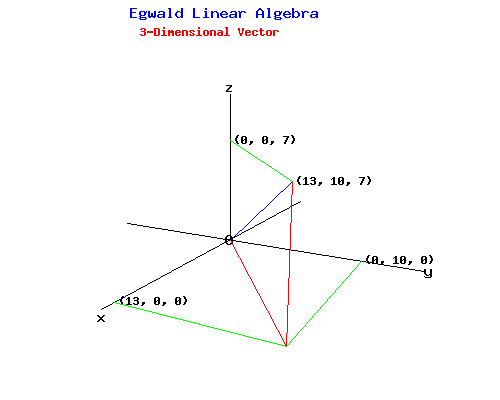 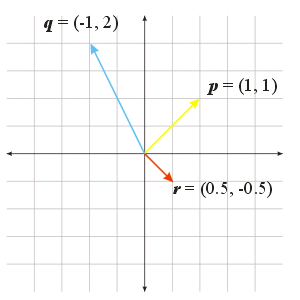 Vector arithmetic
Addition of two vectors
add corresponding elements

result is a vector

Scalar multiplication of a vector
multiply each element by scalar

result is a vector
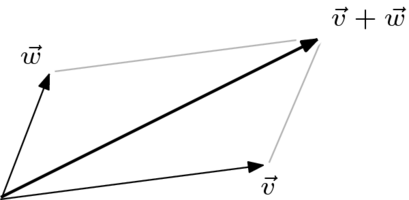 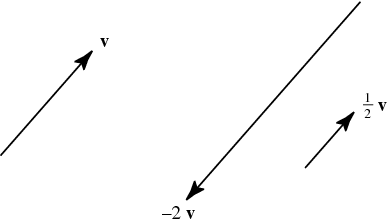 Vector arithmetic
Dot product of two vectors
multiply corresponding elements, then add products


result is a scalar

Dot product alternative form
y

x
Matrices
Definition: an m x n two-dimensional array of values (usually real numbers).
m rows
n columns
Matrix referenced by two-element subscript
first element insubscript is row
second element insubscript is column
example: A24 or a24 is element in second row, fourth column of A
Matrices
A vector can be regarded as special case of a matrix, where one of matrix dimensions = 1.
Matrix transpose (denoted T)
swap columns and rows
 row 1 becomes column 1, etc.
m x n matrix becomes n x m matrix
example:
[Speaker Notes: DON’T think of transpose as just turning the matrix on its side.  Need to think of as flip about diagonal running from upper left to lower right.]
Matrix arithmetic
Addition of two matrices
matrices must be same size
add corresponding elements:		cij = aij + bij
result is a matrix of same size

Scalar multiplication of a matrix
multiply each element by scalar:		bij = d  aij
result is a matrix of same size
Matrix arithmetic
Matrix-matrix multiplication
vector-matrix multiplication just a special case

TO THE BOARD!!

Multiplication is associative
			A  ( B  C ) = ( A  B )  C 
Multiplication is not commutative		A  B  B  A     (generally)
Transposition rule:		( A  B )T = B T  A T
Matrix arithmetic
RULE: In any chain of matrix multiplications, the column dimension of one matrix in the chain must match the row dimension of the following matrix in the chain.
Examples
	A 3 x 5	B 5 x 5	C 3 x 1
Right:
	A  B  AT	CT  A  B	 AT  A  B	 C  CT  A
Wrong:
	A  B  A	C  A  B	 A  AT  B	 CT  C  A
Vector projection
Orthogonal projection of y onto x
Can take place in any space of dimensionality > 2
Unit vector in direction of x is		x / || x ||
Length of projection of y indirection of x is		|| y ||  cos( ) 
Orthogonal projection ofy onto x is the vector		projx( y )   =   x  || y ||  cos( ) / || x ||   =		[ ( x  y ) / || x ||2 ] x	(using dot product alternate form)
y

x
projx( y )
Optimization theory topics
Maximum likelihood
Expectation maximization
Gradient descent